ねこは　どこに　いますか。
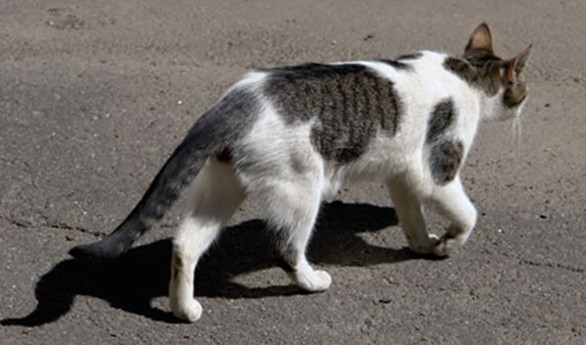 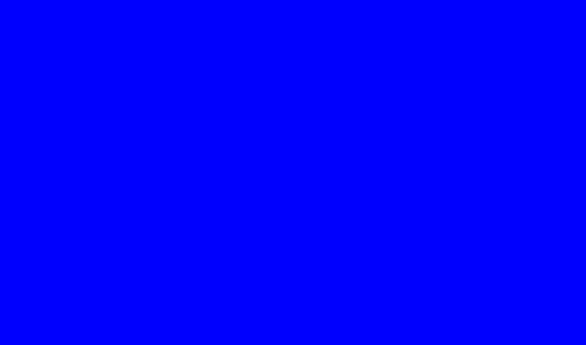 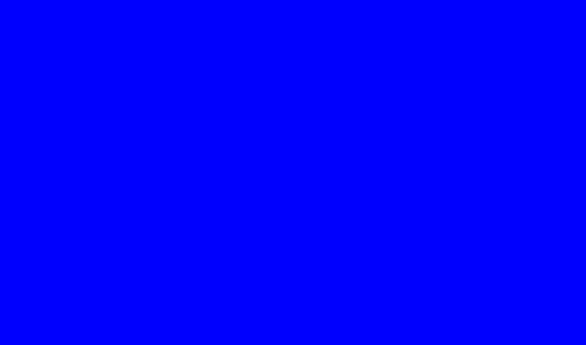 Where is the cat?

Preposition practice
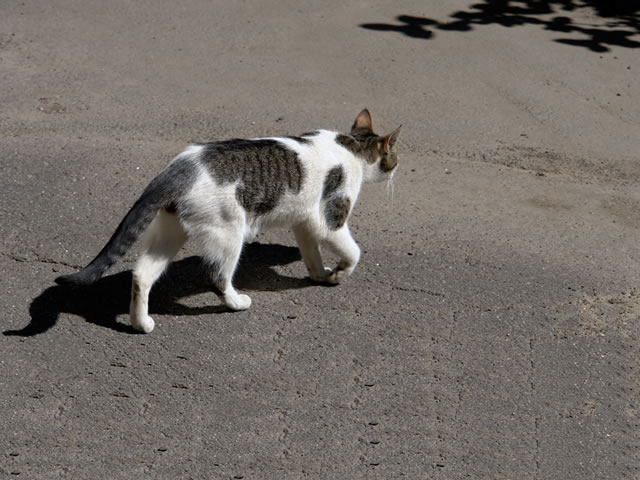 ねこの　なまえは　なんですか。
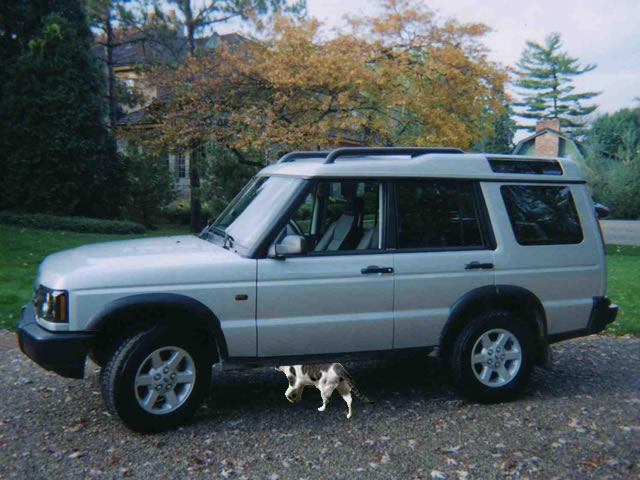 例：ミケは　どこに　にますか。
　 ミケは　くるまの　したに　います。
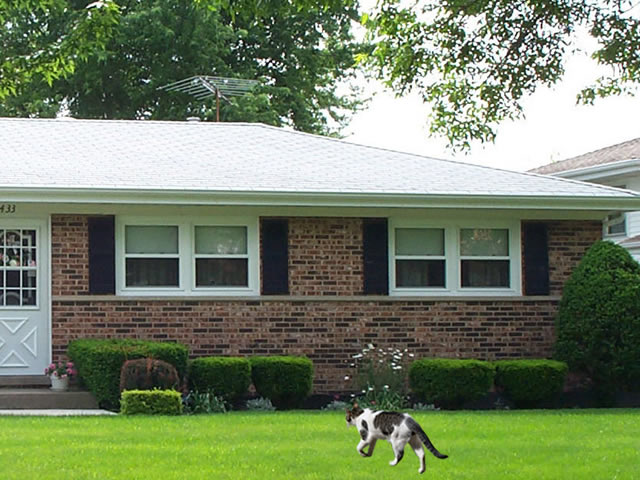 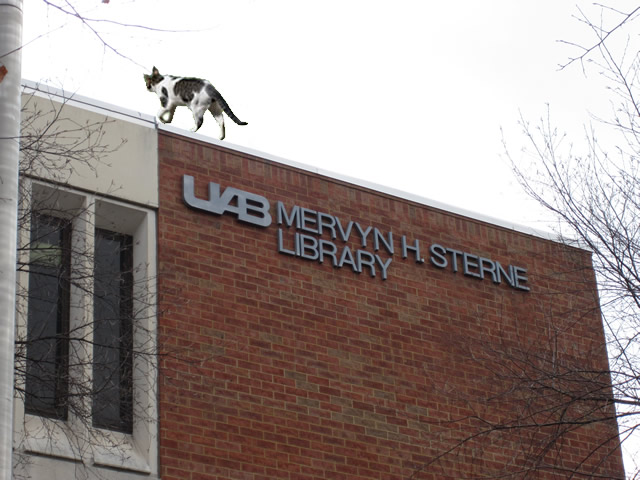 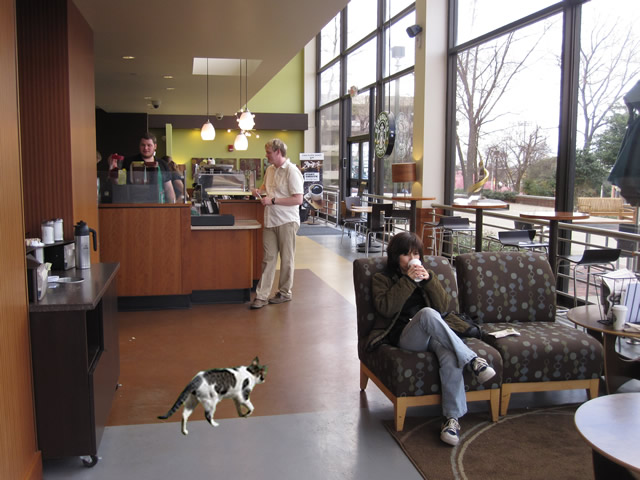 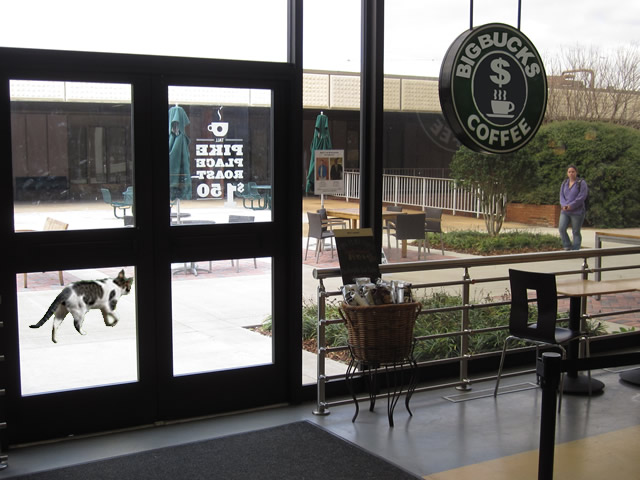 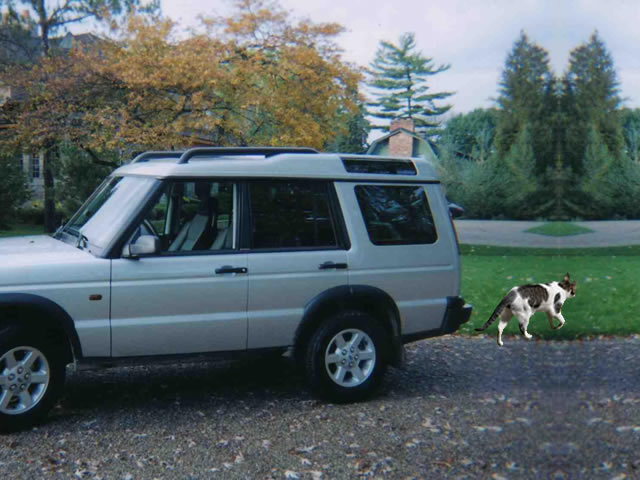 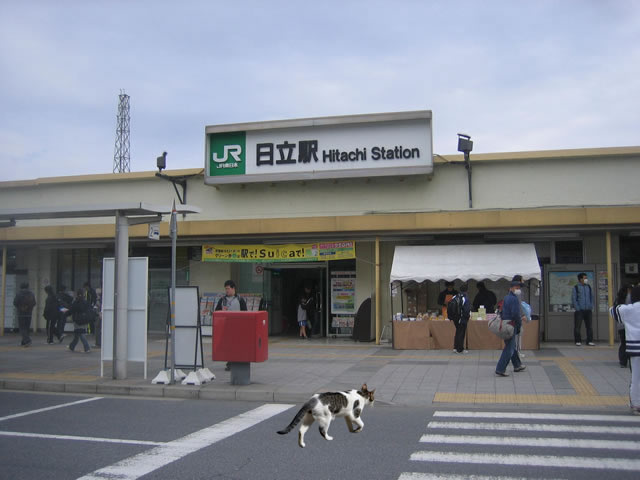 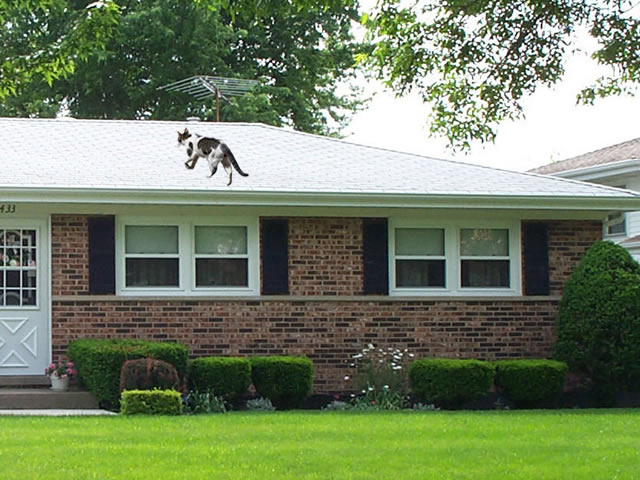 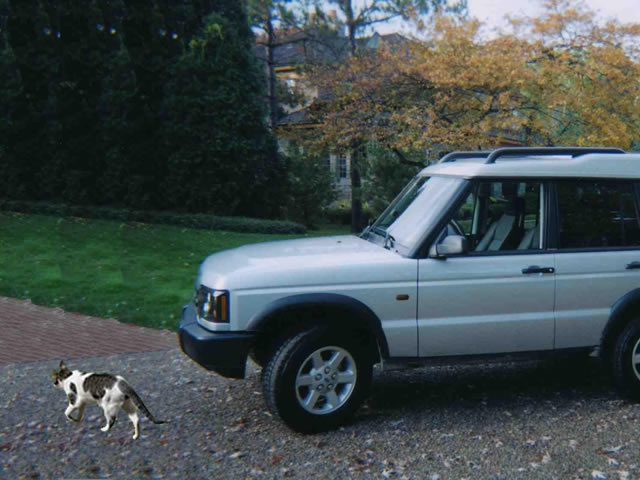